HW4: sites that look like transcription start sites
Nucleotide histogram
Background frequency
Count matrix for translation start sites (-10 to 10)
Frequency matrix for translation start sites (-10 to 10)
Weight matrix for translation start sites (-10 to 10)
Maximum score
Score histogram for CDS
Score histogram for all
Position list
Count/frequency matrix for translation start sites
Genbank flat file format (.gbff)
CDS features are coding sequences
Complement indicates taking the reverse complement of the specified set of positions
ORIGIN section comes after all features on the contig, and ends with a “//” line
http://www.ncbi.nlm.nih.gov/Sitemap/samplerecord.html
The +10 positions might span noncontiguous ranges
join(1000..1008,1200..1500)
CDS             96094..97215
                     /locus_tag="PTSG_00022"
                     /codon_start=1
                     /product="hypothetical protein"
                     /protein_id="EGD72006.1"
                     /db_xref="GI:326426436"
                     /translation="MVVAAGSGGASRPTNAPSCPLCPGGSVGGAVLMVVPLLVCIALL
                     AGCLSVSSLWRRNKRQRHAPQYASTCASGRAKPNKRAAPRVQPDLRLPHQQQQPQHPQ...“
CDS             join(10183..10943,11138..11246,11408..11525,11697..11815,
                     12006..12056,12284..12445,12661..12792,12989..13135,
                     13293..13400,13597..13661,13848..13957,14104..14208,
                     14364..14440,14606..14773,14909..15013)
                     /locus_tag="PTSG_00005"
                     /codon_start=1
                     /product="hypothetical protein"
                     /protein_id="EGD71989.1"
                     /db_xref="GI:326426419"
                     /translation="MMMMMMMMRPCCSLPSTWWLVVVVLAAACCAATPTAAAVPAAAP
                     AEAADPSVVNVGQFVVSLDEDGVLSAVRNPAQMPNPHLAWHSTGEILEVAASKMYLHG...“
CDS             complement(join(15291..15934,16108..16234,16358..16394,
                     16582..16790,17086..17196,17376..17456,17810..17877,
                     18020..18060,18199..18256,18556..18598,18767..19187,
                     19334..19410,19552..19631,19795..19917,20098..20183,
                     20449..20577,20789..20904,21261..21449,21667..21787,
                     21936..22108,22453..22549,22808..22934,23895..23970,
                     24140..24246,24389..27209))
                     /locus_tag="PTSG_11525"
                     /codon_start=1
                     /product="hypothetical protein"
                     /protein_id="EGD71990.1"
                     /db_xref="GI:326426420"
                     /translation="MWRSWRHGEVGSGVAGGENGKDAQQASSNSHGSHGSHGSNHPNG
                     NHGGSSDNVGSSHDERSSSDREQERGQVQRRKRRHARMHEKHASNHAASSVARPSRLT...“
Weight matrix for translation start sites
log2(frequency of base in start site/background frequency of base)
-99 if frequency is zero (2-99 = 1.6x10-30)
Score histogram for CDS and all sites
Score Histogram All: 
-5 101880 
-4 76413 
-3 54704 
-2 38081 
-1 27202 
0 21440 
1 18671 
2 18825 
3 19072 
4 18675 
5 17308 
6 14429 
7 10595 
8 6915 
9 3886 
10 1850 
11 699 
12 225 
13 46 
14 4 
lt-50 6132782
Integer bins rounded down
Print all bins with at least one count
Put all scores less than -50 into one bin
Position list
Number is all sites with score at least 10 – translation start sites with score at least 10
Position List: 
1899 0 10.1167 
2274 0 10.1923 
2502 0 10.1098 
4646 0 10.5886 
5252 0 10.5534 
6127 0 11.0669 
7250 1 10.0453 
11016 1 10.1616 ...
HW4 Tips
Only consider positions where location is certain (no < or >), but don’t throw out the whole CDS because one of coordinates is uncertain
Can always go upstream (away from coding region) fine, but may have to jump to new site going the other way, and that new position might be uncertain
Throw out block of 21 if it has any uncertain positions involved in it (ie all rows of count matrix should have same sum)
Precision (also important for later homeworks) – double has twice the precision of float
Make sure outputs make sense (ATG…)
A more general motif finding problem
Sequence 1   G T A C T A T C C A G C T A T C G G T
Sequence 2   T A G G G C A A C T T T T C A G T C A
Sequence 3   A C G T C A T A T G G A T C T C G G A
Sequence 4   T T C A A A G C A A C C C A A A T A G
Sequence 5   C T T G G A A C T G G T T A T C A G T
Sequence 6   A C G A T G C C A T T A C C A T A A T
Sequence 7   A A A G A T C A G T A T G G C A C T A

 Consensus   A T G C A A C T




.
[Speaker Notes: What if we’re interested in finding motifs, but don’t know where we expect them to be
We have a set of sequences, and we expect it to be present in all of them
e.g. we could provide a list of sequences upstream of genes that are coregulated]
A more general motif finding problem
Sequence 1   A T C C A G C T
Sequence 2   G G G C A A C T
Sequence 3   A T G G A T C T
Sequence 4   A A G C A A C C
Sequence 5   T T G G A A C T
Sequence 6   A T G C C A T T
Sequence 7   A T G G C A C T

         A   5 1 0 0 5 5 0 0
         T   1 5 0 0 0 1 1 6
         G   1 1 6 3 0 1 0 0
         C   0 0 1 4 2 0 6 1

 Consensus   A T G C A A C T
    Score = 5+5+6+4+5+5+6+6 = 42
A more general motif finding problem
Sequence 1   A T C C A G C T
Sequence 2   G G G C A A C T
Sequence 3   A T G G A T C T
Sequence 4   A A G C A A C C
Sequence 5   T T G G A A C T
Sequence 6   A T G C C A T T
Sequence 7   A T G G C A C T

         A   5 1 0 0 5 5 0 0
         T   1 5 0 0 0 1 1 6
         G   1 1 6 3 0 1 0 0
         C   0 0 1 4 2 0 6 1

 Consensus   A T G C A A C T
     Score = 5+5+6+4+5+5+6+6 = 42
A more general motif finding problem
n
Sequence 1   A T C C A G C T
Sequence 2   G G G C A A C T
Sequence 3   A T G G A T C T
Sequence 4   A A G C A A C C
Sequence 5   T T G G A A C T
Sequence 6   A T G C C A T T
Sequence 7   A T G G C A C T

         A   5 1 0 0 5 5 0 0
         T   1 5 0 0 0 1 1 6
         G   1 1 6 3 0 1 0 0
         C   0 0 1 4 2 0 6 1

 Consensus   A T G C A A C T
     Score = 5+5+6+4+5+5+6+6 = 42
G T A C T A T C C A G C T A T C G G T
T A G G G C A A C T T T T C A G T C A
A C G T C A T A T G G A T C T C G G A
T T C A A A G C A A C C C A A A T A G
C T T G G A A C T G G T T A T C A G T
A C G A T G C C A T T A C C A T A A T
A A A G A T C A G T A T G G C A C T A






.
t
l
Given a set of t sequences, each of length n, find a set of l-mers (one in each sequence) with maximum consensus score.
(Find the most conserved profile.)
Motif finding problem: tree representation
Location of motif in each sequence (s1, s2, …, st)
t levels in tree (excluding root)
n – l + 1 levels per vertex (number of possible starting locations)
Non-leaf nodes aren’t full solutions
Motif finding problem: brute force algorithm
Preorder traversal of all nodes (left subtree before right subtree)
At each leaf, calculate score for set of starting positions represented
Keep track of best score seen so far
O(lnt)
[Speaker Notes: because there are order n locations for the l-mer in each of the t sequences, and for each set we do order l work in calculating consensus score (times the alphabet size…)]
Motif finding problem: branch-and-bound
At each point, calculate a bound and then decide whether to continue branching 
If we’re at a node and can prove none of the children will produce a better result than we’ve seen so far, we can skip traversing them
If the first i of t starting positions are already making a weak profile, don’t keep trying
Given partial consensus score for i sequences, remaining sequences can only possibly improve score by (t – i) x l, which happens when they perfectly match the consensus sequence identified at this point
So if current score + (t – i) x l is less than the best score we’ve seen so far, don’t bother checking
An equivalent problem: median string
Given a set of t sequences, each of length n, find the string v of length l that minimizes the total distance between v and one l-mer in each sequence.

(There are 4l possibilities for v that we need to minimize over.)

for all l-mers v
    for all sequences
         for all starting positions
Sequence 1   A T C C A G C T
Sequence 2   G G G C A A C T
Sequence 3   A T G G A T C T
Sequence 4   A A G C A A C C
Sequence 5   T T G G A A C T
Sequence 6   A T G C C A T T
Sequence 7   A T G G C A C T

 Consensus   A T G C A A C T

Hamming distance is sum of all green letters (14)
Median string problem: tree representation
Tree to store all l-mers, with l levels (excluding root)
First level is first position in l-mer, and so on
Median string problem: brute force algorithm
For each l-mer leaf, search all sequences for lowest-distance match
O(4lnt)
410 ~ 1,000,000
Median string problem: branch-and-bound
If the total distance for current i-mer is greater than the lowest distance we’ve seen so far, don’t bother continuing
Median string problem: branch-and-bound
If the total distance for current i-mer is greater than the lowest distance we’ve seen so far, don’t bother continuing

In general, branch-and-bound approach helps, but doesn’t reduce worst-case time
Greedy motif search
Scan each sequence only once
First find the two closest l-mers
Then continue adding best l-mer one sequence at a time
Greedy motif search
Scan each sequence only once
First find the two closest l-mers
Then continue adding best l-mer one sequence at a time
CONSENSUS
Greedy motif algorithm described before, except saves many (1000 or more) l-mers at each step so that it is more likely to find better ones
A comparison of motif-finding algorithms for TF binding sites (2005)
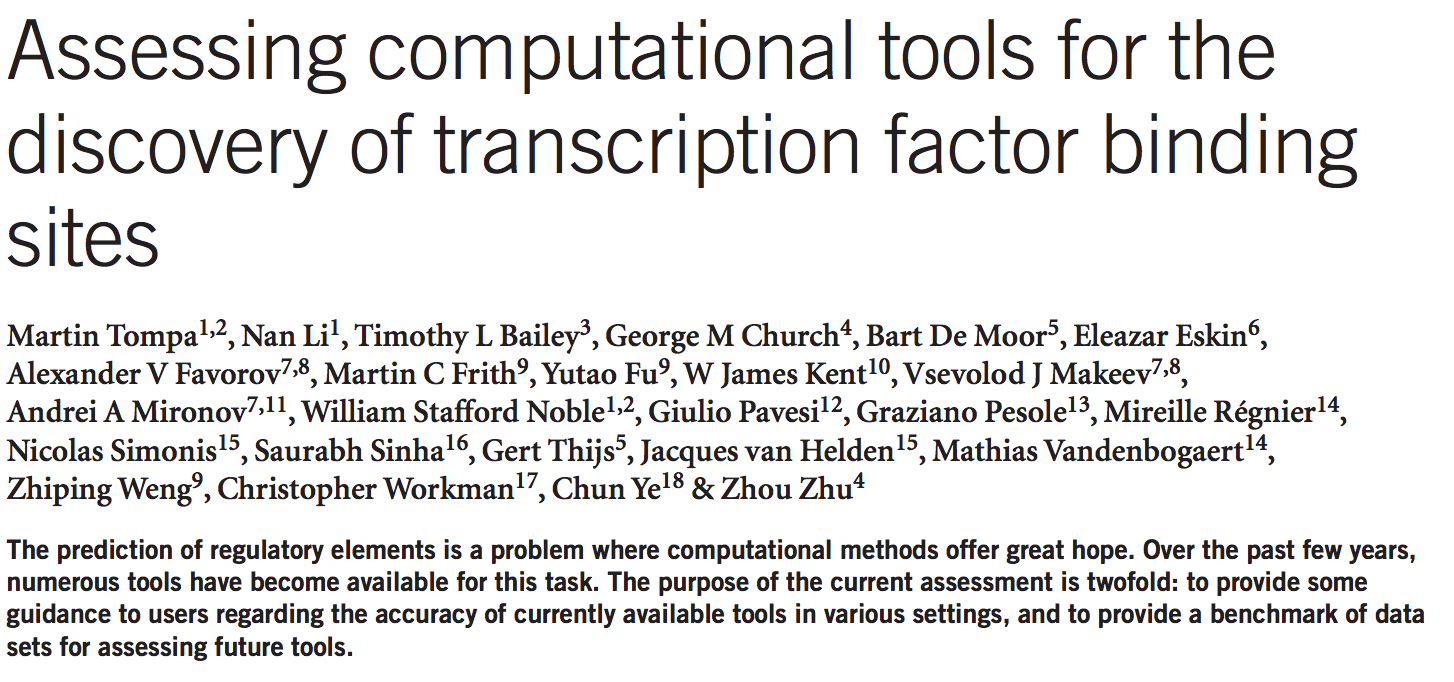 [Speaker Notes: Real or artificial data set
- Bias towards tools that don’t find unannotated ones or tools that fit whatever random biases we use]
Another motif finding tool: Weeder
Similar motif-enumerating approach
Looks for motifs in range of sizes (e.g. 6-12)
Choice of how many sequences motif must occur in
Number of mutations allowed: 1/6, 2/8, 3/10, 4/12
Pre-computed set of background motifs, specifically designed for TF binding sites
Statistical significance of motifs
How often do you expect identified motif to occur by chance?
Probability of observing the given information content or higher by chance with alignment of random l-mers
Information content: 
Multiply this p-value by number of possible alignments (correct for multiple testing)
Expected frequency for a motif of a given length with at most e substitutions
Sum 1/(expected frequence * sequence length) over all sequences in which it is present
How many times motif occurs in all sequences, compared to expected
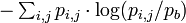